展会概况
观众回顾
展商回顾
现场会议
2023 上海国际地面墙面材料、铺装及设计展览会
SURFACES China 展后报告
SURFACES China Post Show Report
展会时间：2023年8月10-12日
展会地点：上海新国际博览中心
目 录
CONTENTS
PART ONE
PART TWO
PART TRE
PART FOUR
展会概况
观众回顾
展商回顾
现场会议
Overview
Visitors Profile
Exhibitors Profile
SURFACES China Education
02
03
04
01
01
PART ONE
展会概况
展会汇 集全球范围内的瓷砖，石材，地板成品、生产设备和技术，弹性地材，集成墙面及墙面装饰材料， 地面墙面设计及工艺，铺装及保养，全装修与装配式内装，吊顶及天花，卫浴洁具等知名企业，集 中展示新产品、新技术和新设计方案。
Overview
01
The Surface +Design Event China
工作计划安排
展会概况
01
Overview
WORK SCHEDULE
50,000
720+
46,183
上海国际地面墙面材料、铺装及设计展览会
The Surface +Design Event China
展览面积
Exhibition Area
展商数量
Exhibitors
专业观众
Trade Visitors
专注于打造瓷砖、石材、地面及墙面铺装材料行业的专业商贸平台
展会时间：2023年8月10-12日
展会地点：上海新国际博览中心
20+会议活动
60+演讲嘉宾
同期活动
Education & Speaker
工作计划安排
展会概况——展品类别
01
瓷砖
石材
磨石及人造石
WORK SCHEDULE
Overview
岩板，瓷砖、装饰瓷砖、地砖、玻璃瓷砖、陶瓷大板、大理石瓷砖、瓷砖封边型材、马赛克、陶瓷砖、石砖、陶瓦瓷砖、墙砖、操作台面、仿古砖等；
荒料、板岩、工程石、花岗岩、景观石、石灰石、大理石、石材封边型材、马赛克、天然石、玛瑙石、石英石、砂岩等；
水泥基磨石、环氧磨石、玻璃磨石，人造石实体面材、人造石石英石、人造石岗石等；
地板成品及生产设备、技术
铺装及保养产品、地墙面设计及工艺
整体卫浴及卫浴洁具
弹性地材
集成墙面及墙面装饰材料
地毯
创新建筑装饰材料
运动地材
新型墙体装饰材料
园林景观材料
涂料、缝剂
新型绿色建材
顶墙及天花
02
PART TWO
观众回顾
展会汇 集全球范围内的瓷砖，石材，地板成品、生产设备和技术，弹性地材，集成墙面及墙面装饰材料， 地面墙面设计及工艺，铺装及保养，全装修与装配式内装，吊顶及天花，卫浴洁具等知名企业，集 中展示新产品、新技术和新设计方案。
Visitors Profile
02
The Surface +Design Event China
工作计划安排
观众回顾
01
Visitors Profile
WORK SCHEDULE
2023年，上海国际地面墙面材料、铺装及设计展览会共接待 46,183人次专业观众
满意度
95%
对 SURFACES China 评分 8 分以上
再次参观
93%
会继续参观 SURFACES China 2024
值得推荐
90%
会将 SURFACES China 推荐给同事或朋友
工作计划安排
观众回顾
01
Visitors Profile
WORK SCHEDULE
2023年，上海国际地面墙面材料、铺装及设计展览会
为期三天的展览会共接待了46,183 人次


展会期间来自30+国家及地区的海外观众
*其中东南亚买家及观众较20年增长40%
排名前五的海外参观国家为：日本、新加坡、印度、越南、泰国
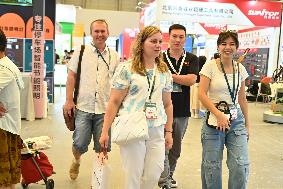 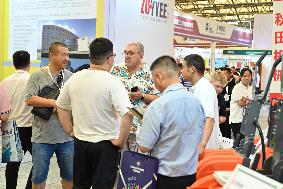 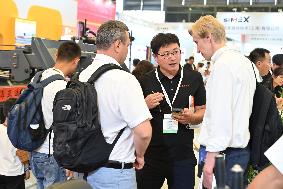 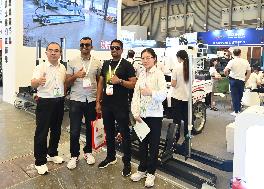 工作计划安排
观众回顾
01
Visitors Profile
WORK SCHEDULE
业务性质
Business Nature
工作职能
Job Functions
业务
职能
汇报：张三
03
PART TRE
展商回顾
展会汇 集全球范围内的瓷砖，石材，地板成品、生产设备和技术，弹性地材，集成墙面及墙面装饰材料， 地面墙面设计及工艺，铺装及保养，全装修与装配式内装，吊顶及天花，卫浴洁具等知名企业，集 中展示新产品、新技术和新设计方案。
Exhibitors Profile
03
The Surface +Design Event China
工作计划安排
展商回顾
01
Exhibitors Profile
WORK SCHEDULE
2023上海国际地面墙面材料、铺装及设计展览会共计21个国家和地区720家参展商
满意度
95%
对 SURFACES China 评分 8 分以上
再次参观
92%
会继续参观 SURFACES China 2024
值得推荐
90%
会将 SURFACES China 推荐给同事或朋友
03
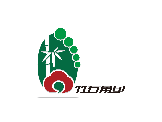 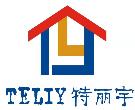 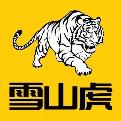 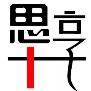 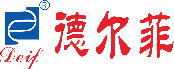 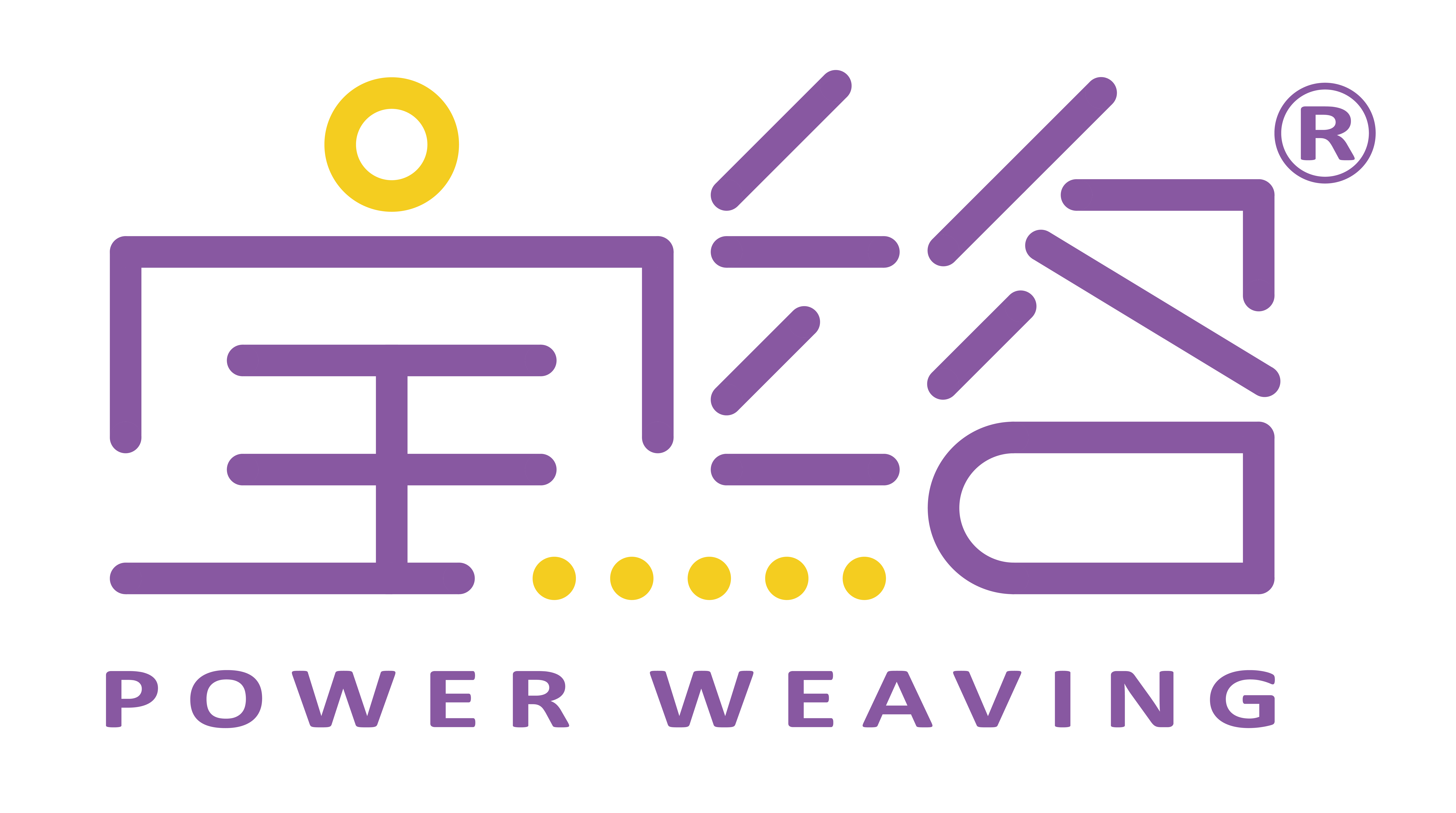 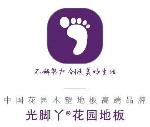 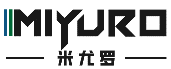 部分参展商品牌
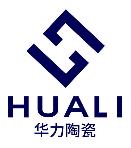 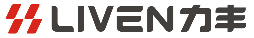 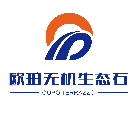 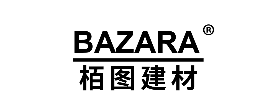 PART OF THE BRANDS
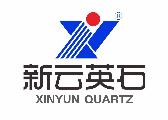 专注于打造瓷砖、石材、地面及墙面铺装材料行业的专业商贸平台
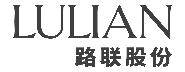 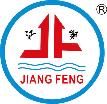 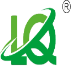 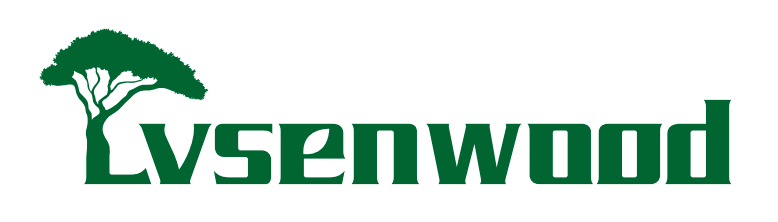 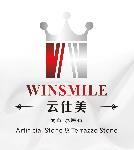 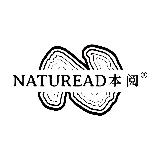 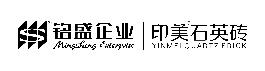 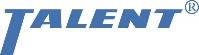 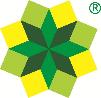 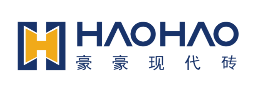 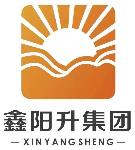 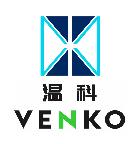 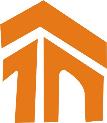 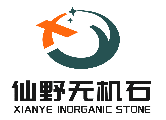 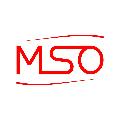 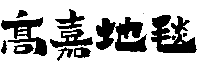 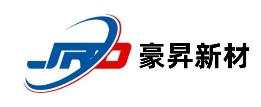 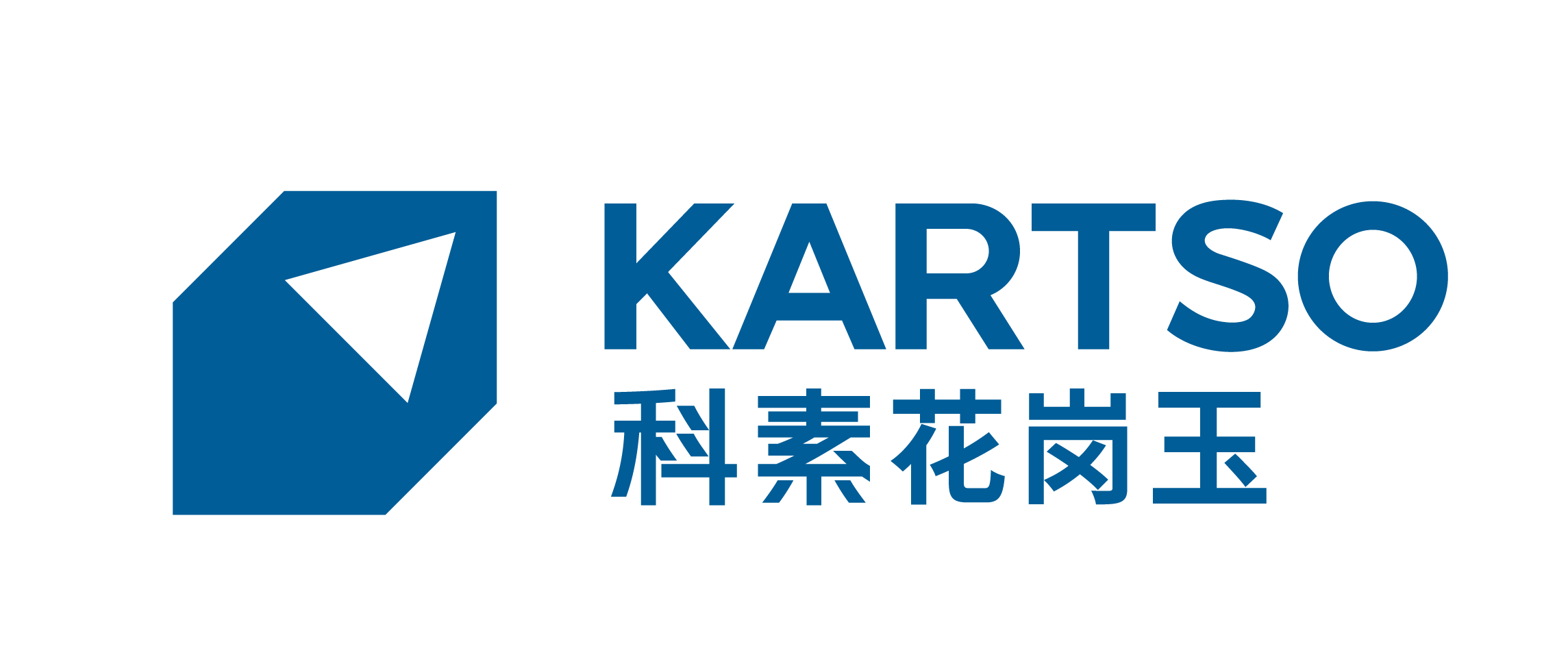 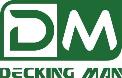 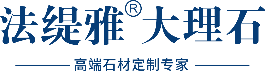 04
PART FOUR
现场会议
展会汇 集全球范围内的瓷砖，石材，地板成品、生产设备和技术，弹性地材，集成墙面及墙面装饰材料， 地面墙面设计及工艺，铺装及保养，全装修与装配式内装，吊顶及天花，卫浴洁具等知名企业，集 中展示新产品、新技术和新设计方案。
SURFACES China Education
04
The Surface +Design Event China
工作计划安排
SURFACES China 现场会议论坛——公共及商业空间设计大会
01
WORK SCHEDULE
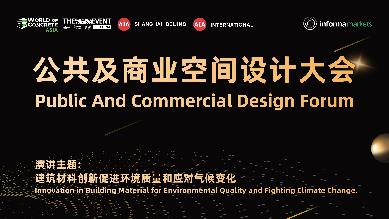 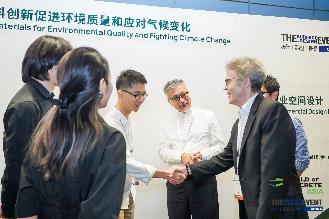 2023上海国际地面墙面材料、铺装及设计展览会现场将联合美国建筑师协会共话公共与商业空间设计新趋势，重点关注如何选择合适的建筑材料来提高环境质量和生活质量。同时，强调材料的选择应对气候变化的重要性。此次将为每个研讨会申请3.0个HSW CELUs。
工作计划安排
SURFACES China 现场会议论坛——公共及商业空间设计大会
01
WORK SCHEDULE
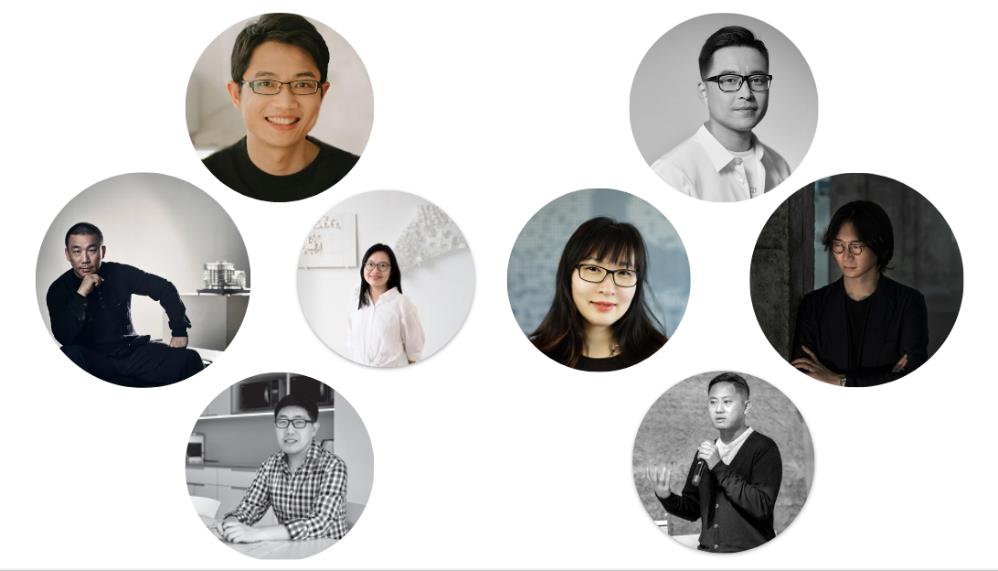 工作计划安排
SURFACES China 现场活动——商贸洽谈区
01
WORK SCHEDULE
买家名单：
上海星艺装饰工程有限公司
中建八局项目部
中国绿色建材产业联盟
中交三航院工程勘察设计院有限公司
中国绿色建材产业联盟
远大建设工程有限公司
上海星艺装饰工程有限公司
中国房地产协会城市更新委员会
金隅冀东水泥
乐嘉文工业技术（上海）有限公司
杭州坪安科技服务有限公司
上海兴鸿建设工程有限公司
AUS TOP FLOORING
……
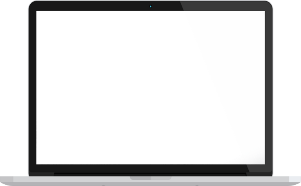 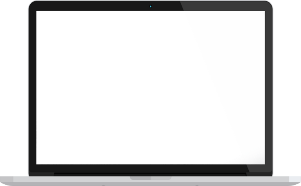 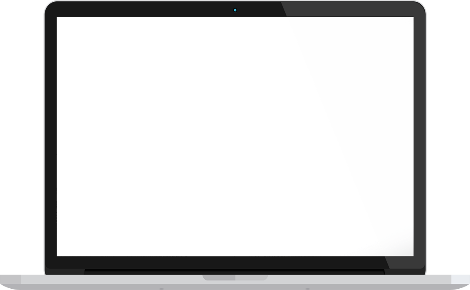 30+
90+
1400
瓷砖、石材、地面及墙面铺装材料行业大买家
展期三天会议时间持续1400分钟
商贸配对会议
工作计划安排
SURFACES China 现场活动——宝藏材料馆
01
WORK SCHEDULE
设
前沿材料激发设计灵感

石材、UHPC、岩板、集成墙板、艺术涂料、混凝土、弹性地材、环保新材、新型墙体材料、复合金属材料…
[Speaker Notes: www.515ppt.com]
2023新增线上微信小程序
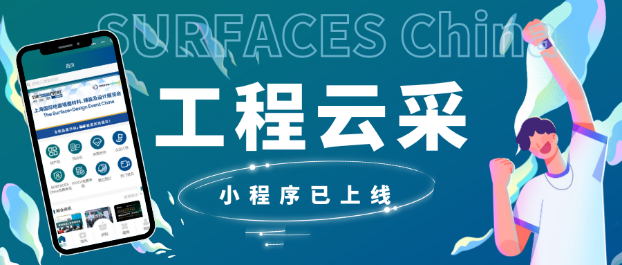 工程云采
工程云采是SURFACES China 针对微信客户端开发的小程序，集资讯、招采、互动于一体，合并了多项功能来呈现一个多维化的服务，助力SURFACES China 展商与观众交流合作触达精准客源。工程云采小程序将为参展企业和参会者提供便捷、高效的信息交流和商业合作平台，促进瓷砖、石材、地面及墙面铺装材料行业的发展和创新。
展会概况
观众回顾
展商回顾
现场会议
THANK YOU FOR WATCHIING
感谢您的观看
SURFACES China  Post Show Report
展会时间：2024年8月14-16日
展会地点：上海新国际博览中心